1 (a) Effect of ionic stimuli on cellular cAMP levels. Wild-type cells cultured for 24 h in nitrogen-free MDM ...
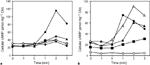 FEMS Microbiol Lett, Volume 252, Issue 1, November 2005, Pages 97–103, https://doi.org/10.1016/j.femsle.2005.08.035
The content of this slide may be subject to copyright: please see the slide notes for details.
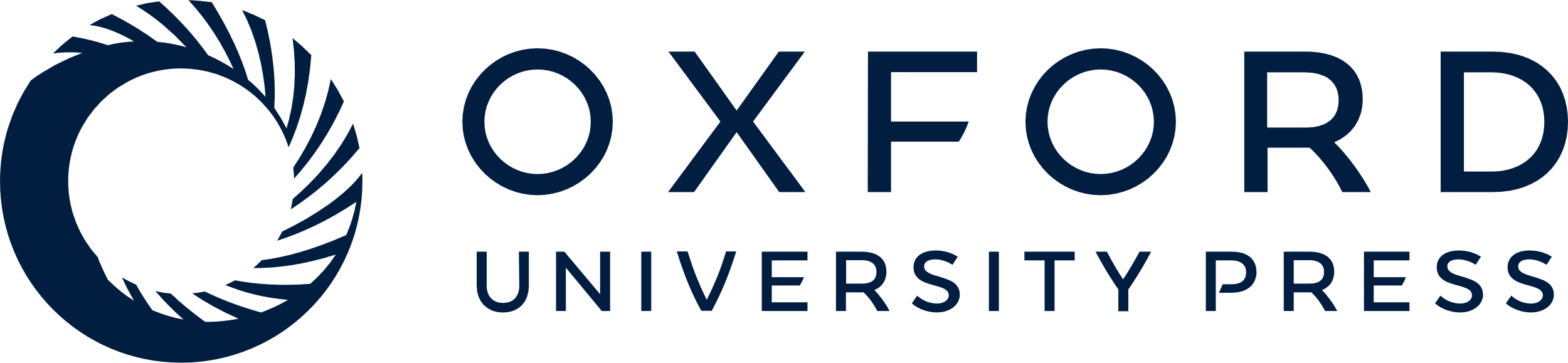 [Speaker Notes: 1 (a) Effect of ionic stimuli on cellular cAMP levels. Wild-type cells cultured for 24 h in nitrogen-free MDM were used. NaCl (filled circle), KCl (filled triangle), LiCl (filled square) or sorbitol (filled rhombus) at a final concentration of 200 mM, and culture medium as a control (open circle) were added at time zero. (b) Effect of NaCl on cellular cAMP levels of cya-inactivated mutants. cyaA (filled circle), cyaB1 (filled triangle), cyaB2 (filled square), cyaC (open circle), and cyaD (open triangle) mutants cultured for 24 h in nitrogen-free MDM were used with 200 mM NaCl added at time zero. Data are expressed as an average of the results of two independent experiments.


Unless provided in the caption above, the following copyright applies to the content of this slide: © 2005 Federation of European Microbiological Societies]
2 RT-PCR analysis of several genes within a 29 kb gene cluster. mRNA levels of all5347, alr5351 (hglE), alr5353 ...
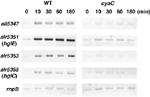 FEMS Microbiol Lett, Volume 252, Issue 1, November 2005, Pages 97–103, https://doi.org/10.1016/j.femsle.2005.08.035
The content of this slide may be subject to copyright: please see the slide notes for details.
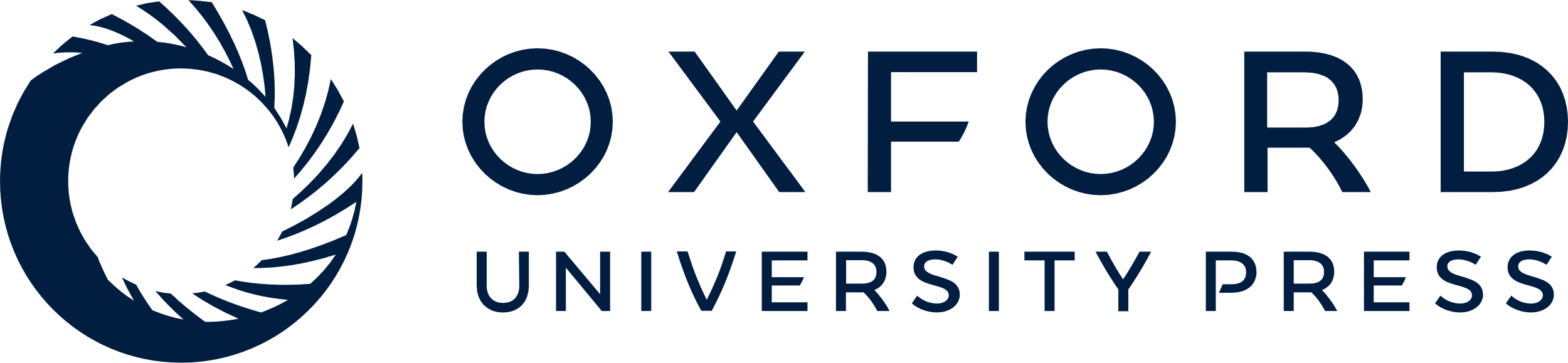 [Speaker Notes: 2 RT-PCR analysis of several genes within a 29 kb gene cluster. mRNA levels of all5347, alr5351 (hglE), alr5353 and alr5355 (hglC) at 0, 10, 30, 60 and 180 min after the addition of 200 mM NaCl were analysed by RT-PCR. rnpB was used as an internal control. The image is displayed in inverted tone for clarity of intensity.


Unless provided in the caption above, the following copyright applies to the content of this slide: © 2005 Federation of European Microbiological Societies]
3 (a) Primer extension analysis of TSSs of all5347 and alr5351 (hglE). Results of primer extension reactions ...
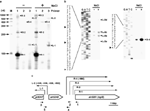 FEMS Microbiol Lett, Volume 252, Issue 1, November 2005, Pages 97–103, https://doi.org/10.1016/j.femsle.2005.08.035
The content of this slide may be subject to copyright: please see the slide notes for details.
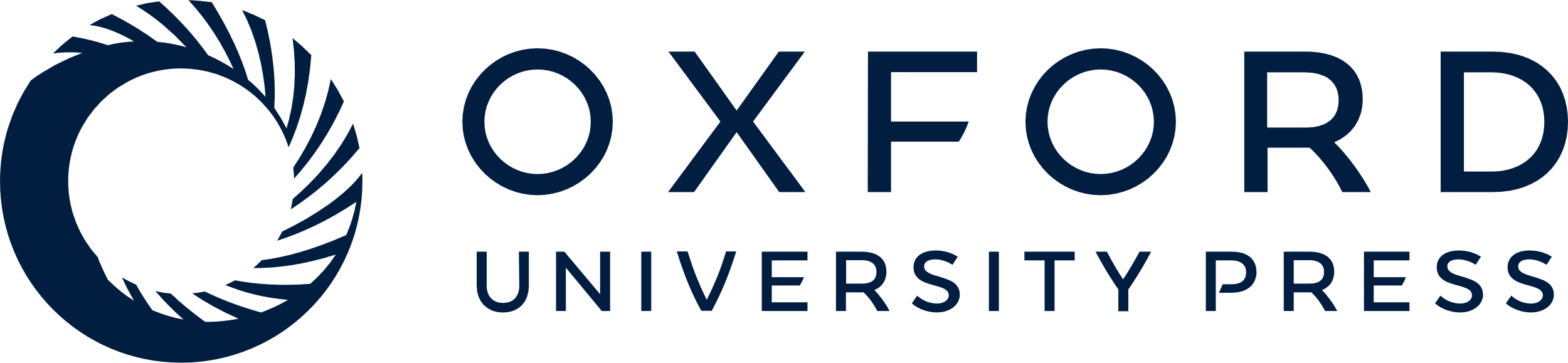 [Speaker Notes: 3 (a) Primer extension analysis of TSSs of all5347 and alr5351 (hglE). Results of primer extension reactions with RNAs isolated from cells grown in nitrogen-free MDM (−) and cells subjected to 200 mM NaCl for 10 min (+). Lanes 1–3 show reactions with the corresponding primer number shown in Table 1. Lane M denotes the DNA size marker. Putative TSSs are indicated by arrowheads. (b) Detailed analysis of TSSs, R-4 and L-2. +/− NaCl indicate results of primer extension reactions with RNA isolated from wild-type cells before and 10 min after NaCl addition. TSSs (R-4 and L-2) are indicated by arrows. (c) Schematic diagram of TSSs of all5347 and alr5351 (hglE). Primers 1–5 used in primer extension analysis are indicated by arrows. Distances from the putative translation start sites are indicated in parentheses for R-4 and L-2.


Unless provided in the caption above, the following copyright applies to the content of this slide: © 2005 Federation of European Microbiological Societies]